PowerPoint-Foliensatz steht im Informationskurs zur Verfügung!
Einführung IT
Tools & Ressourcen
Hansruedi Tremp
10. September 2020
Departement Wirtschaft
Digitaler Campus
OST Webseite
Personensuche
Allg. Infos
Bibliothekszugang
Kalender App
OST
Account

Single Sign-On
Evento Web
Schuladministrationssoftware
Campusorientiert
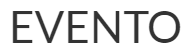 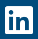 OST Infoportal
News Campus SG
LinkedIn Learning Lernvideos
E-Learning
Learning Management System (LMS)
Kurs-/Klassenorientiert
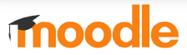 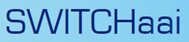 OST IT Wiki
Anleitungen
MS Office Portal
ServiceDesk
SWITCHportfolio
Personal Learning Environment (PLE)
Studierendenorientiert
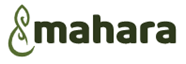 2
10. September 2020
Einführung IT - Tools & Ressourcen
[Speaker Notes: Anmeldung bei LinkedIn Learningvideos mittels Office 365 Account]
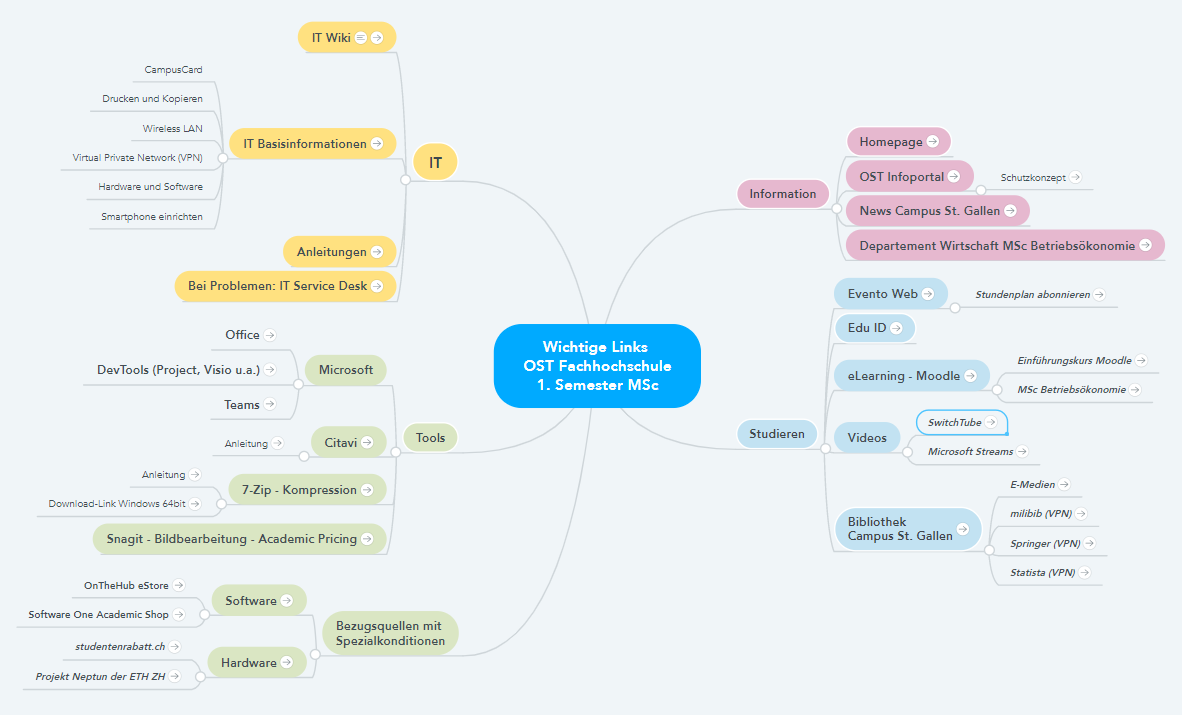 www.mindmeister.com/1615470574
Basic-Konto in www.mindmeister.com einrichten
dieses Mindmap kopieren
für sich weiterentwickeln 
als Startseite im Browser festlegen
10. September 2020
3
Einführung IT - Tools & Ressourcen
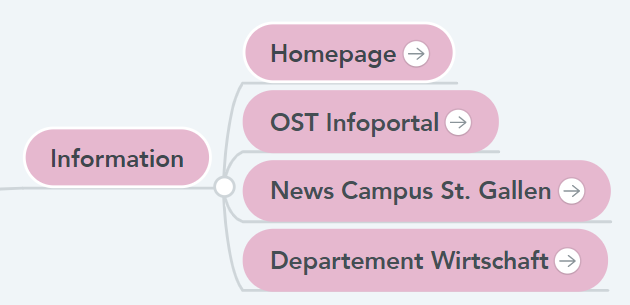 10. September 2020
4
Einführung IT - Tools & Ressourcen
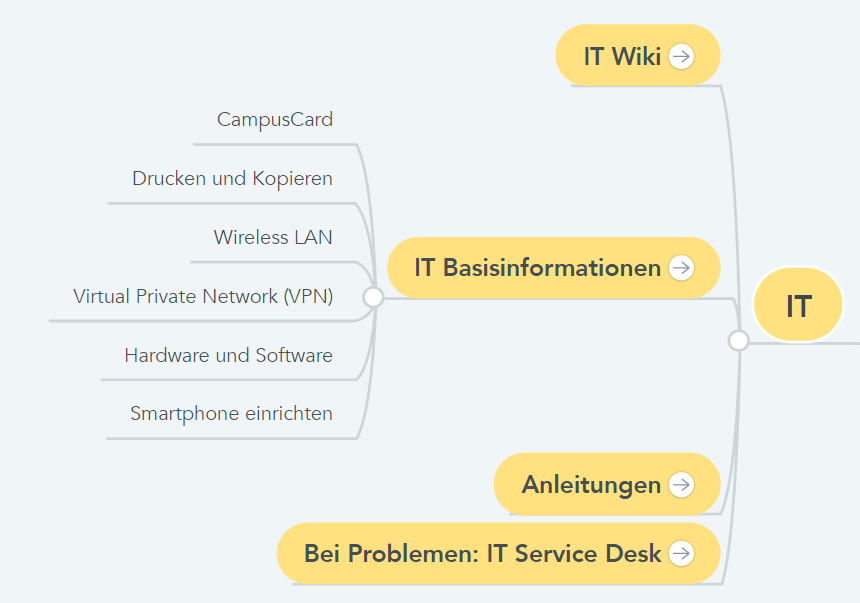 10. September 2020
5
Einführung IT - Tools & Ressourcen
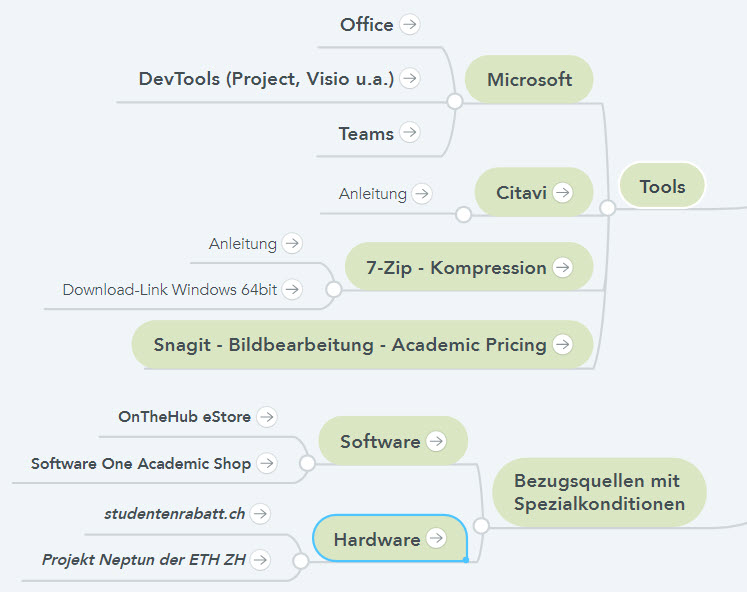 Education
Software
10. September 2020
6
Einführung IT - Tools & Ressourcen
Relevante Microsoft Office Multiplatform Apps
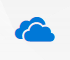 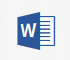 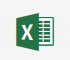 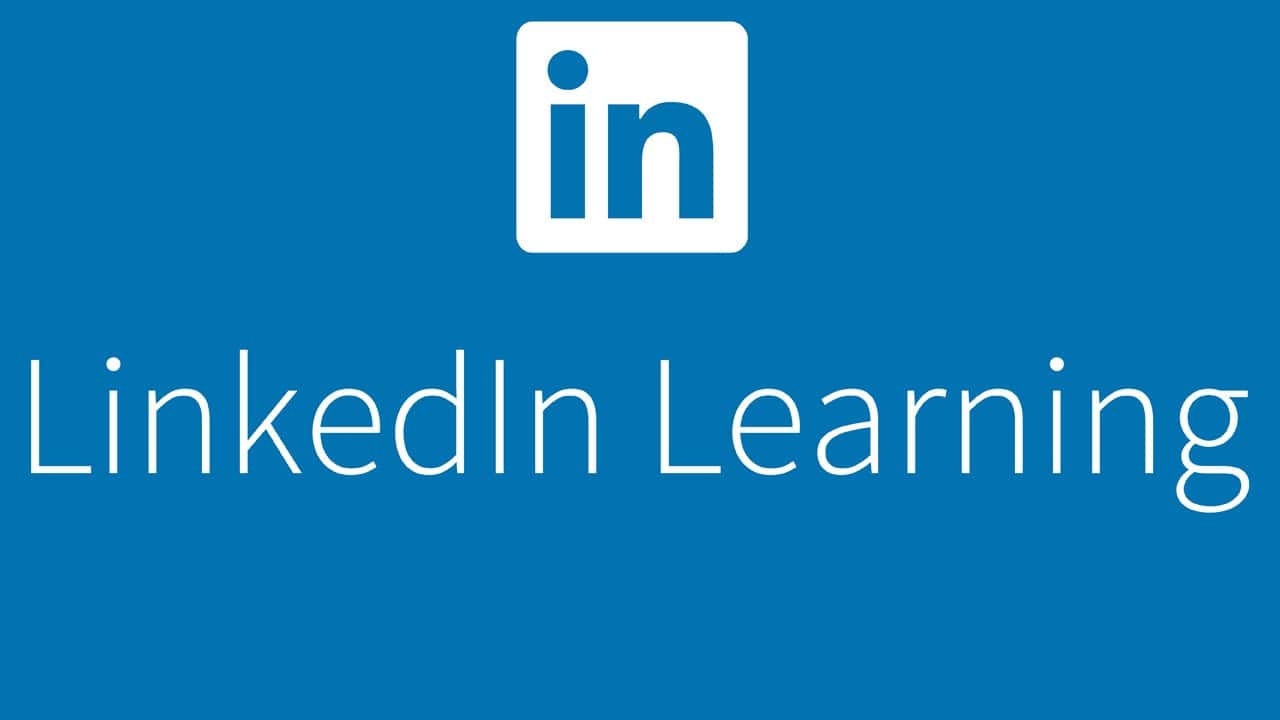 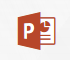 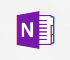 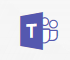 ITGR/ITGI
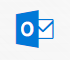 10. September 2020
7
Einführung IT - Tools & Ressourcen
Kollaborationsplattform
Semester-Gruppenarbeiten
Praxisprojekte
Team beitreten oder
eigenes Team eröffnen
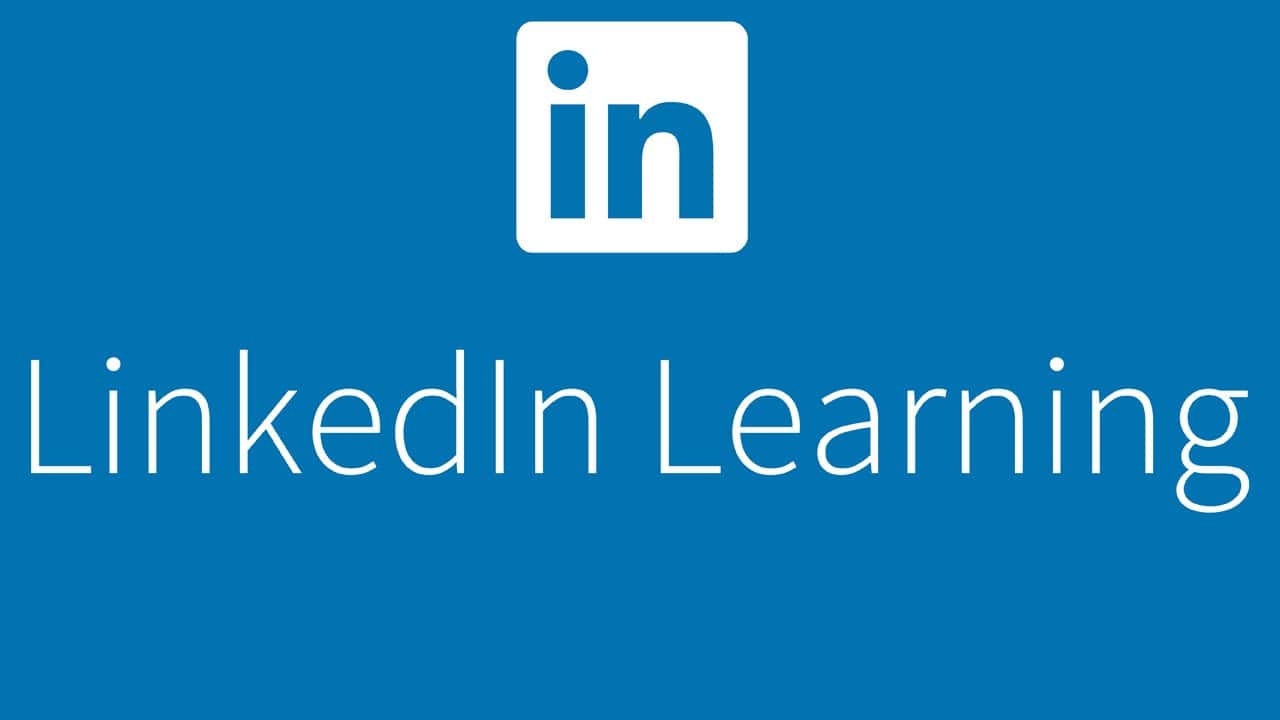 Auflistung der aktiven
Teambereiche
ITGR/ITGI
10. September 2020
8
Einführung IT - Tools & Ressourcen
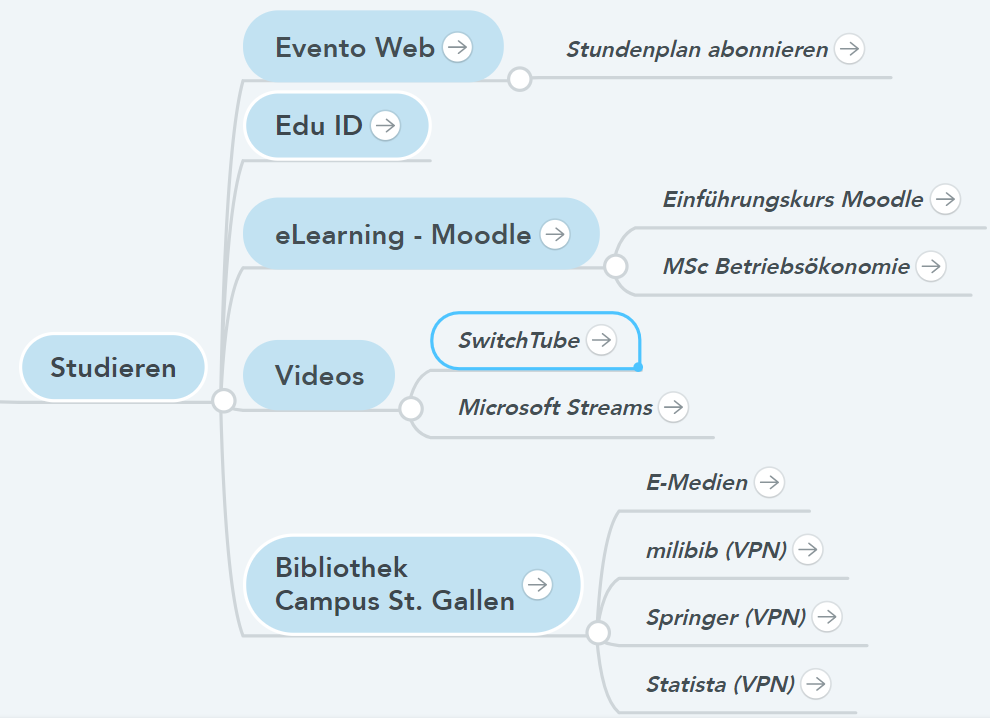 10. September 2020
9
Einführung IT - Tools & Ressourcen
Wichtige Funktionen im Evento Web:
Raumreservierungen
für Studierende: nur Stockwerke 1 und 2
Bei Nichtgebrauch: stornieren mittels E-Mail an bestätigende Person
Modul-Einschreibungen
Stundenplan
10. September 2020
10
Einführung IT - Tools & Ressourcen
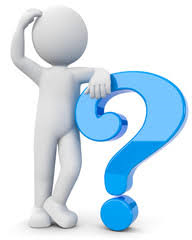 Dieser Foliensatz ist unter 
Information – Allgemeine Informationen abgelegt!
10. September 2020
11
Einführung IT - Tools & Ressourcen